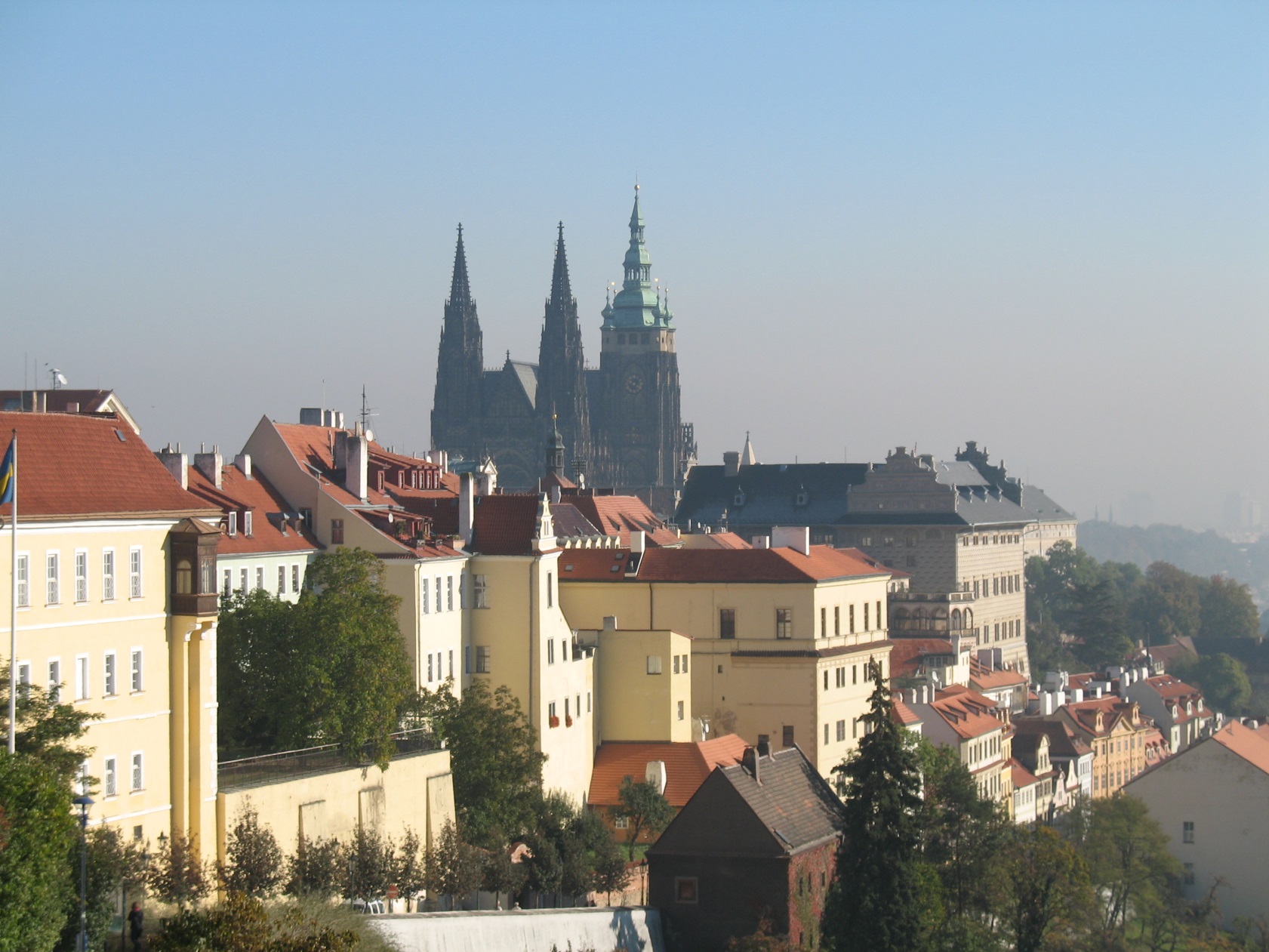 My favorite city is Prague
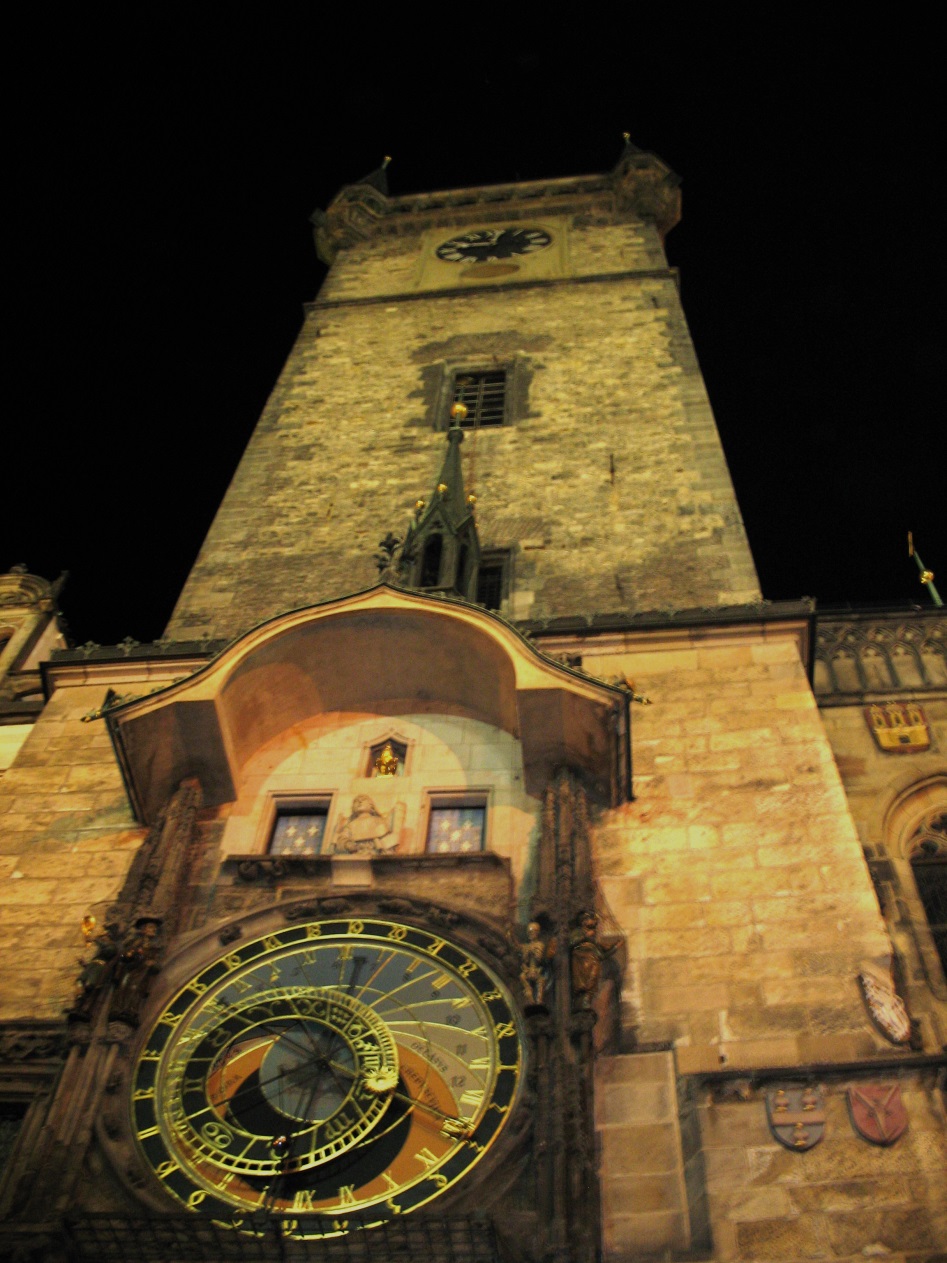 It`s known by the famous clock on Staromestskaya square
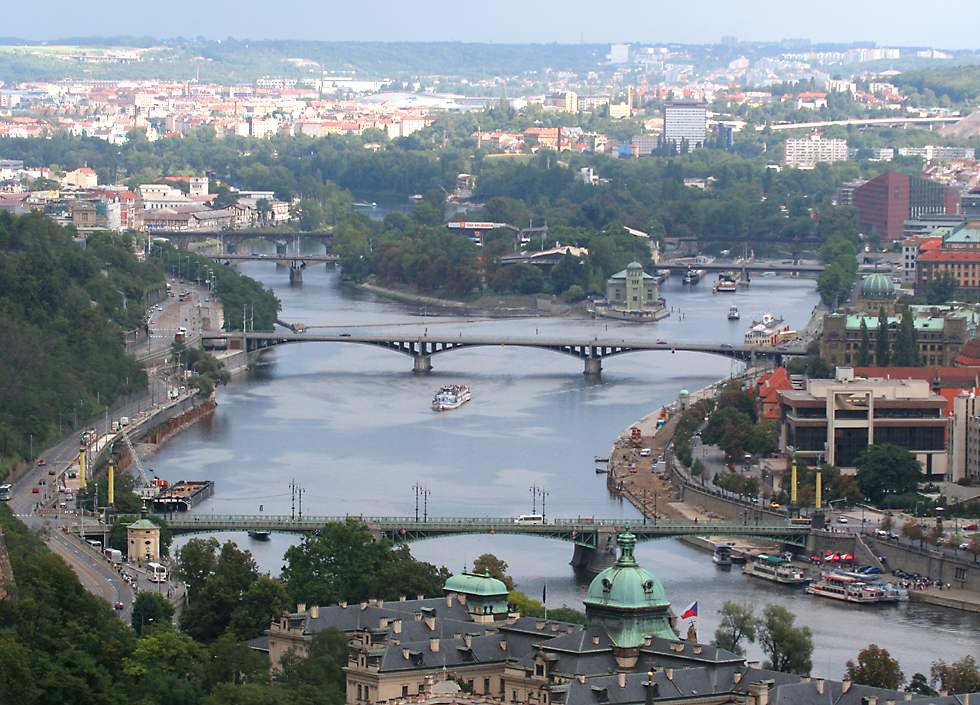 Prague like Kyiv is situated on both banks of river - Vltava
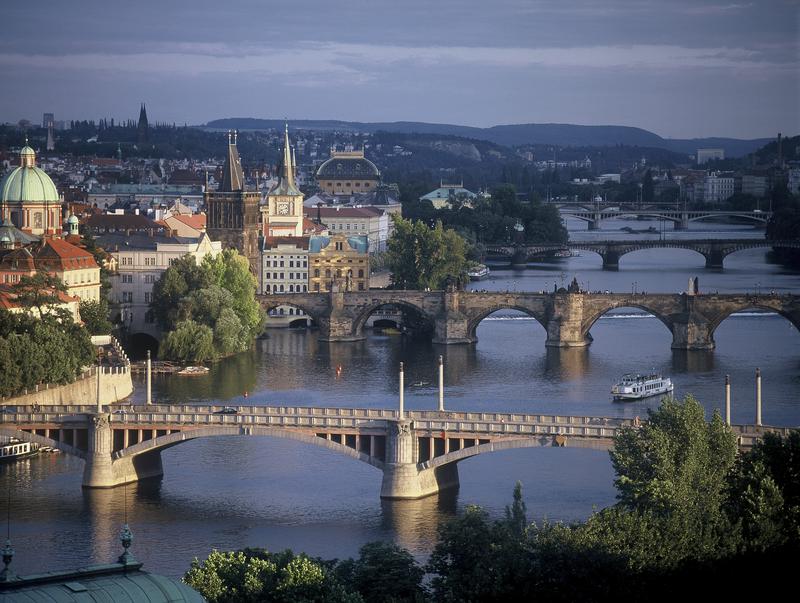 Right and left banks connect several bridges
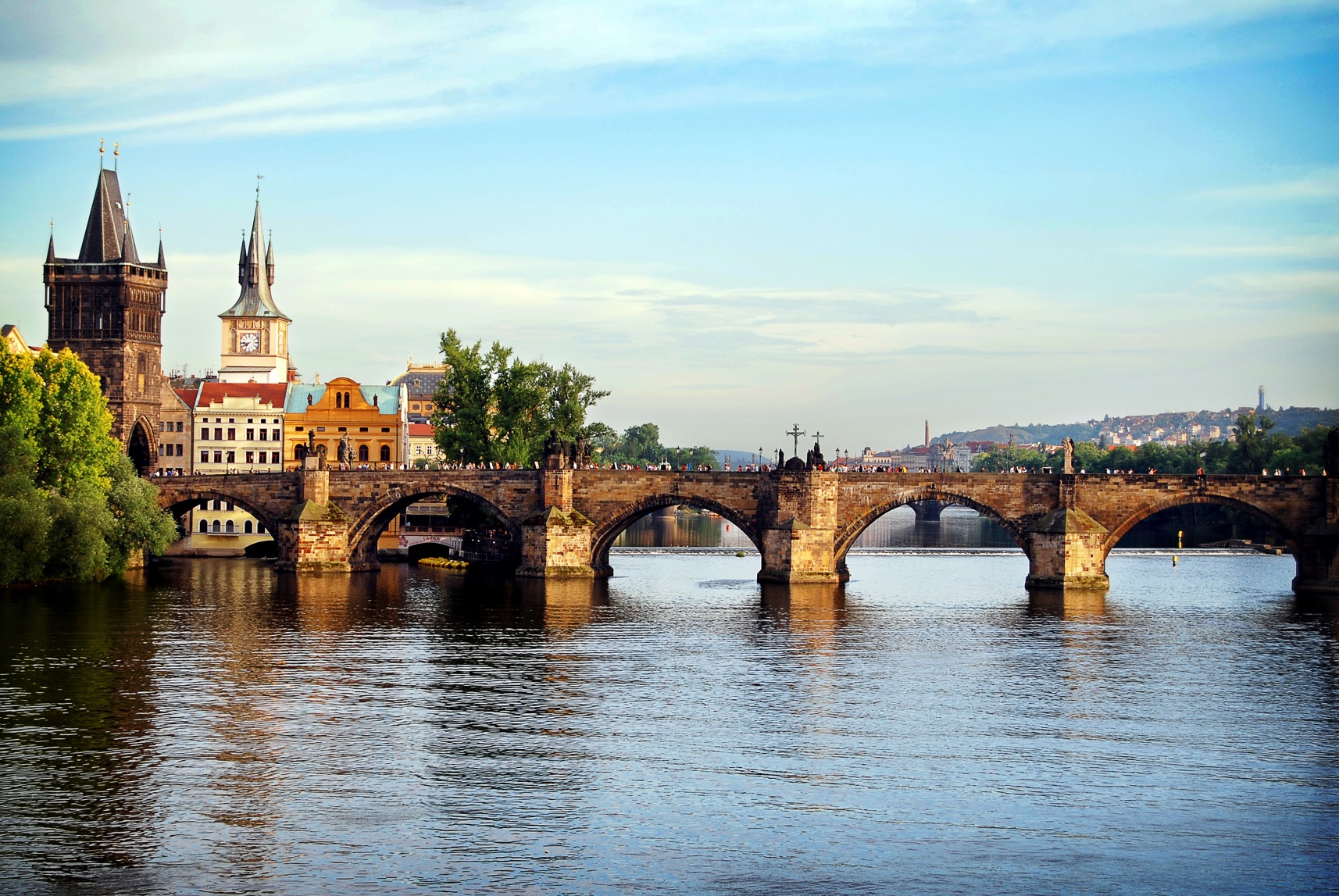 The most famous is Karlow bridge, where you can ask for any dreams
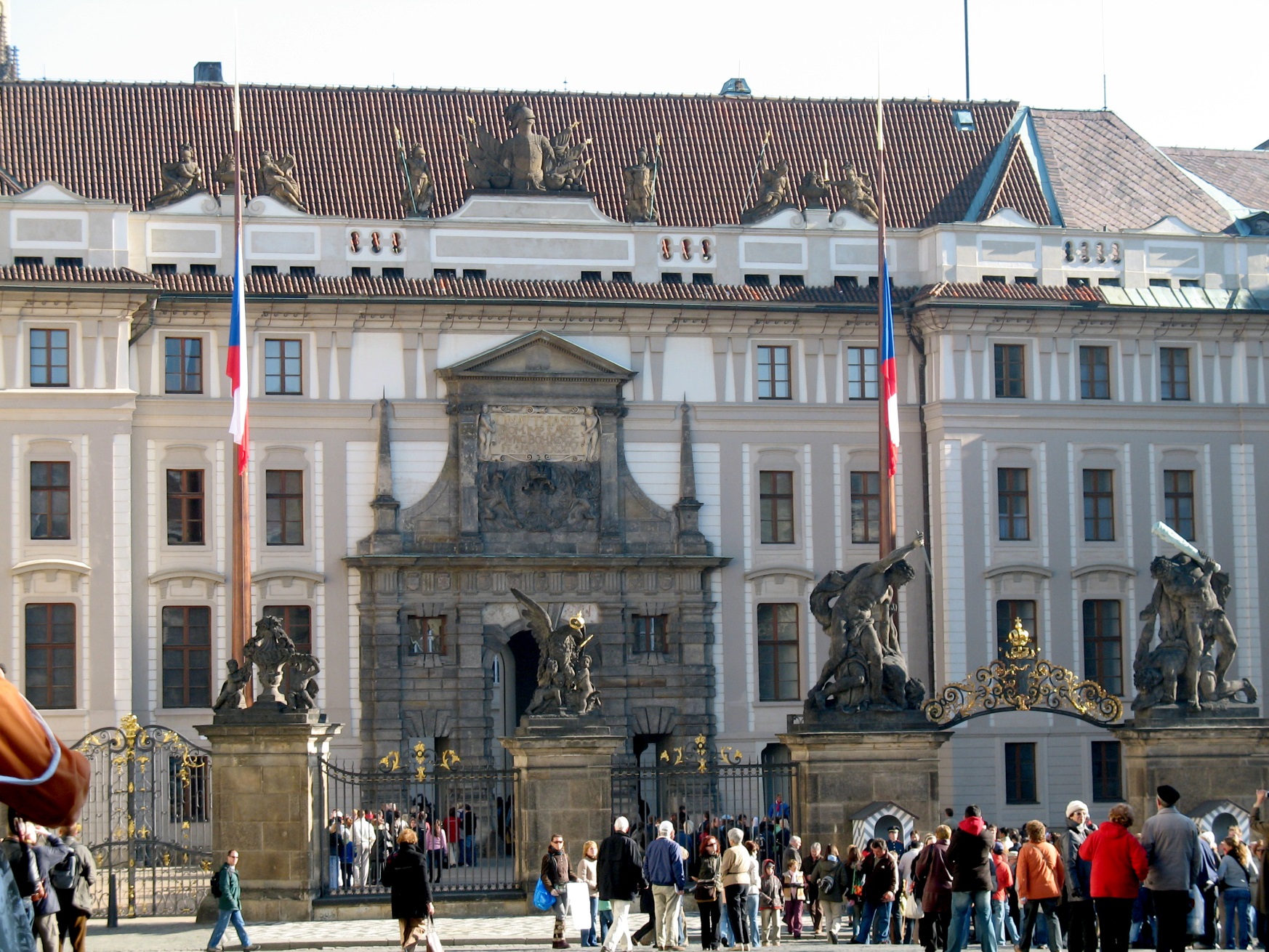 On the left bank located the King`s palace
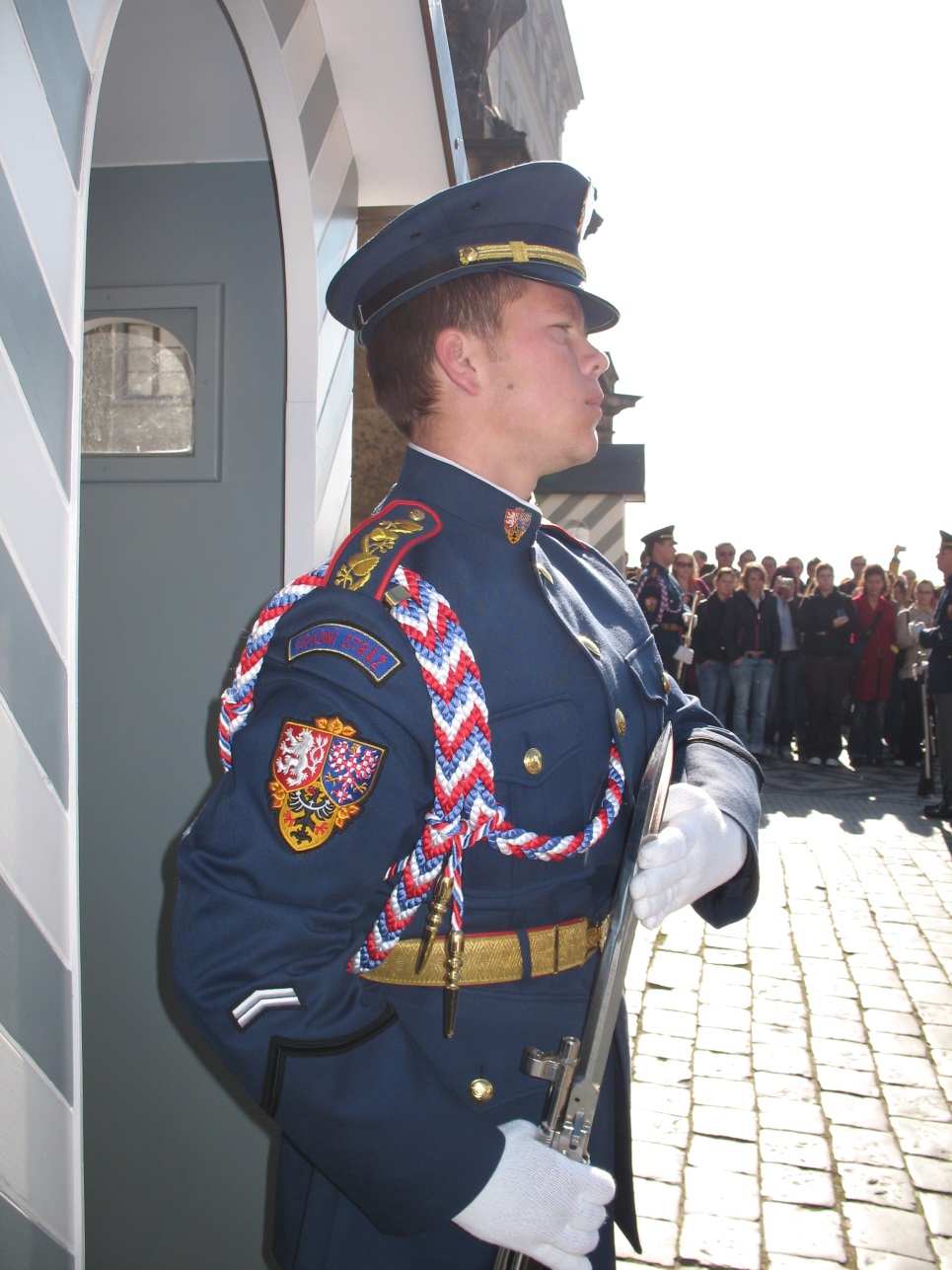 Near the Palace watches the honor guard of the President of the Czech Republic
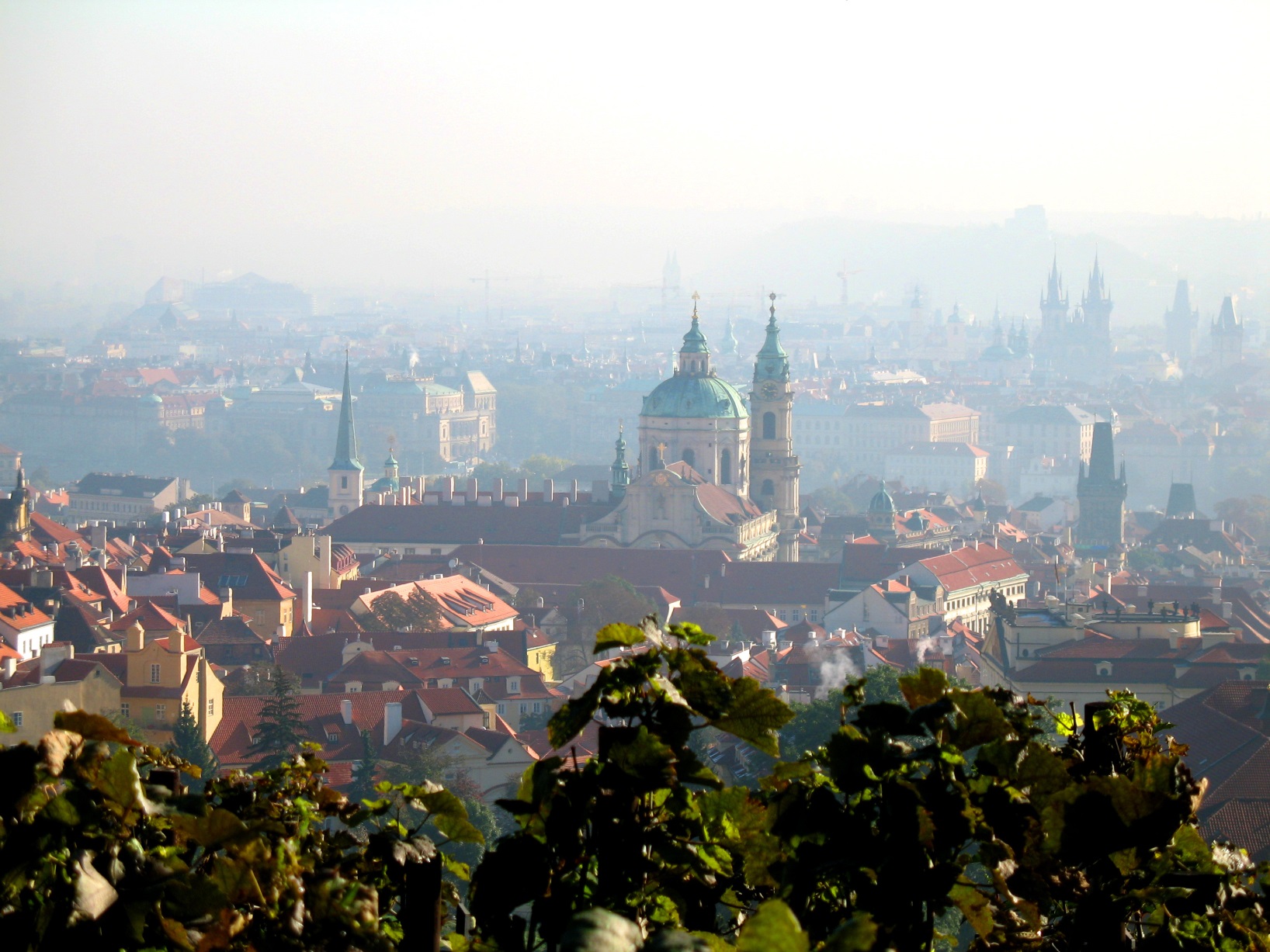 From the lookout near the Palace you can see the entire Old City
Виконала: 
Василенко Наталія
група 1КЕ9-061